Аналіз фінансової стійкості підприємства
ЛЕКЦІЯ № 1
Питання лекції:
4.1. Сутність фінансової стійкості та напрями її аналізу
4.2. Система відносних показників оцінювання фінансової стійкості підприємства
4.3. Методика визначення типу фінансової стійкості підприємства
Фінансова стійкість – це здатність підприємства функціонувати і розвиватися, зберігати рівновагу активів і пасивів у мінливому економічному середовищі, що гарантує його платоспроможність та інвестиційну привабливість у довгостроковій перспективі в межах допустимого рівня ризику.
Фінансова незалежність характеризує стан фінансових ресурсів, за якого підприємство може вільно маневрувати грошовими коштами для забезпечення безперервного процесу фінансово-господарської діяльності, а також його оновлення і розширення, тобто задовольняє потреби розвитку суб’єкта господарювання та відповідає вимогам зовнішнього економічного середовища.
Мета аналізу фінансової стійкості - визначення спроможності підприємства протистояти негативній дії зовнішніх і внутрішніх факторів, які впливають на його фінансовий стан. 
	Для досягнення цієї мети необхідно дати відповідь на такі запитання:
1) наскільки підприємство незалежне від зовнішніх джерел фінансування;
2) як змінюється рівень цієї незалежності;
3) чи відповідає стан майна і джерел формування капіталу завданням фінансово-господарської діяльності підприємства?
[Speaker Notes: Рис. Механізм дії класичного факторингу]
Фактори впливу на фінансову стійкість:
􀀹 галузева належність підприємства;
􀀹 склад, структура та якість продукції, її частка в загальному платоспроможному попиті, місце підприємства на товарних ринках;
􀀹 становище підприємства в діловому співробітництві, налагодженість економічних зв’язків з партнерами;
􀀹 залежність підприємства від зовнішніх інвесторів і кредиторів;
􀀹 наявність неплатоспроможних дебіторів;
􀀹 ефективність господарських і фінансових операцій;
􀀹 загальна політична та економічна стабільність;
􀀹 податкова і кредитна політика та ін.
[Speaker Notes: Рис. 4.1. Напрями аналізу фінансової стійкості]
Загальне оцінювання фінансової стійкості передбачає визначення:
⇒ стійкості джерел формування капіталу;
⇒ ресурсної стійкості;
⇒ стійкості управління.
Показники структури джерел формування капіталу характеризують співвідношення між розділами і статтями пасиву балансу (звіту про фінансовий стан)
І група. Показники структури джерел формування капіталу
ІІ Група. Показники стану оборотних активів характеризують співвідношення між розділами і статтями активу та пасиву балансу (звіту про фінансовий стан):
ІІІ група. Показники стану основного капіталу характеризують співвідношення між розділами і статтями активу балансу (звіту про фінансовий стан)
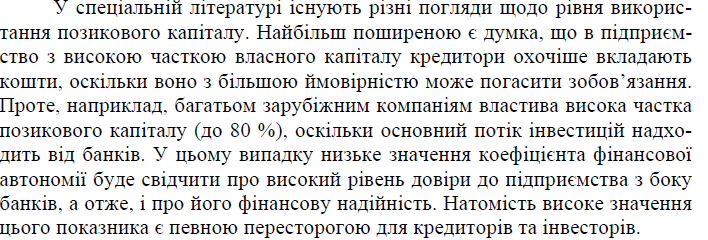 Методика визначення типу фінансової стійкості
підприємства
Перший етап. Вихідна інформація для визначення типу фінансової стійкості підприємства
Другий етап. Розрахунок показників, які характеризують наявність відповідних джерел формування запасів:
Наявність власних оборотних коштів для формування запасів:
Н в= ВОК
2. Наявність власних оборотних коштів і довгострокових кредитів банків для формування запасів: дорівнює сумі попереднього показника та
довгострокових кредитів:
Нвд=Нв+Дк=Вок+Дк
3. Наявність загальної величини джерел формування запасів :
Нвдк= Нвд + Кк =Вок+Дк+Кк
Третій етап. Розрахунок показників забезпеченості запасів відповідними джерелами їх формування
Надлишок (+), нестача (–) власних оборотних коштів для формування запасів:
Зв=Вок-З
2. Надлишок (+), нестача (–) власних оборотних коштів і довгострокових кредитів банків для формування запасів:
Звд=Вок+Дк-З
3. Надлишок (+), нестача (–) загальної величини джерел формування запасів:
Звдк=(Вок+Дк+Кк) - З
Четвертий етап. Визначення типу фінансової стійкості підприємства

1. Абсолютна фінансова стійкість – власні оборотні кошти повністю покривають запаси – задається умовами:
Зв ≥ 0 
Звд≥ 0 
Звдк≥ 0
Абсолютна фінансова стійкість показує, що запаси повністю покриваються власними оборотними коштами, а підприємство взагалі або майже не залежить від кредитів банків.
2. Нормально стійкий фінансовий стан – запаси покриваються власними оборотними коштами і довгостроковими кредитами банків – задається умовами:
Зв <0 
Звд≥ 0 
Звдк≥ 0
3. Нестійкий фінансовий стан – запаси покриваються за рахунок власних оборотних коштів, довгострокових і короткострокових кредитів банків, тобто за рахунок усіх джерел формування запасів – задається умовами:
Зв <0 
Звд< 0 
Звдк≥ 0

Нестійкий фінансовий стан характеризується порушеннями платіжної дисципліни, збоями в надходженні грошових коштів, зниженням прибутковості діяльності підприємства.
4. Кризовий фінансовий стан – запаси не покриваються джерелами їх формування – задається умовами:

Зв <0 
Звд< 0 
Звдк < 0

Кризовий фінансовий стан характеризується наявністю простроченої кредиторської та дебіторської заборгованості, нездатністю провести розрахунки у встановлені строки.
П’ятий етап. Розрахунок показників, які характеризують динаміку фінансової стійкості підприємства
1. Коефіцієнт забезпеченості запасів відповідними джерелами формування: визначається відношенням показника наявності відповідних джерел формування (що залежить від типу фінансової стійкості) до величини запасів.
2. Надлишок (+), нестача (–) відповідних джерел формування на 1 грн запасів, грн: визначається відношенням надлишку (+), нестачі (–) відповідних джерел формування (що залежить від типу фінансової стійкості) до величини запасів.
Шляхи досягнення та підтримання фінансової стійкості підприємства:
• прискорення оборотності оборотних активів, у результаті чого відбудеться відносне їх зменшення на 1 грн чистого доходу;
• дотримання залишків запасів відповідно до визначених нормативів, реалізації товарно-матеріальних цінностей, які не використовуються у виробництві;
• збільшення власних оборотних коштів за рахунок прибуткової господарської діяльності;
• додаткового залучення зовнішніх джерел формування запасів (довгострокових і короткострокових кредитів), оптимізації їх структури.